Redefining stewardship for the 21st Century:
Claudia Chapman
3 March 2020
UK Pension Wealth
Source: ONS – Wealth and Assets Survey
2012
"Stewardship aims to promote the long term success of companies in such a way that the ultimate providers of capital also prosper. Effective stewardship benefits companies, investors and the economy as a whole."
History
FRC
Issues
Expectations
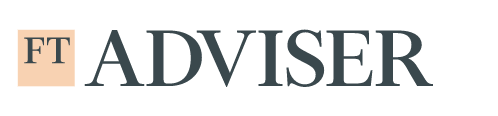 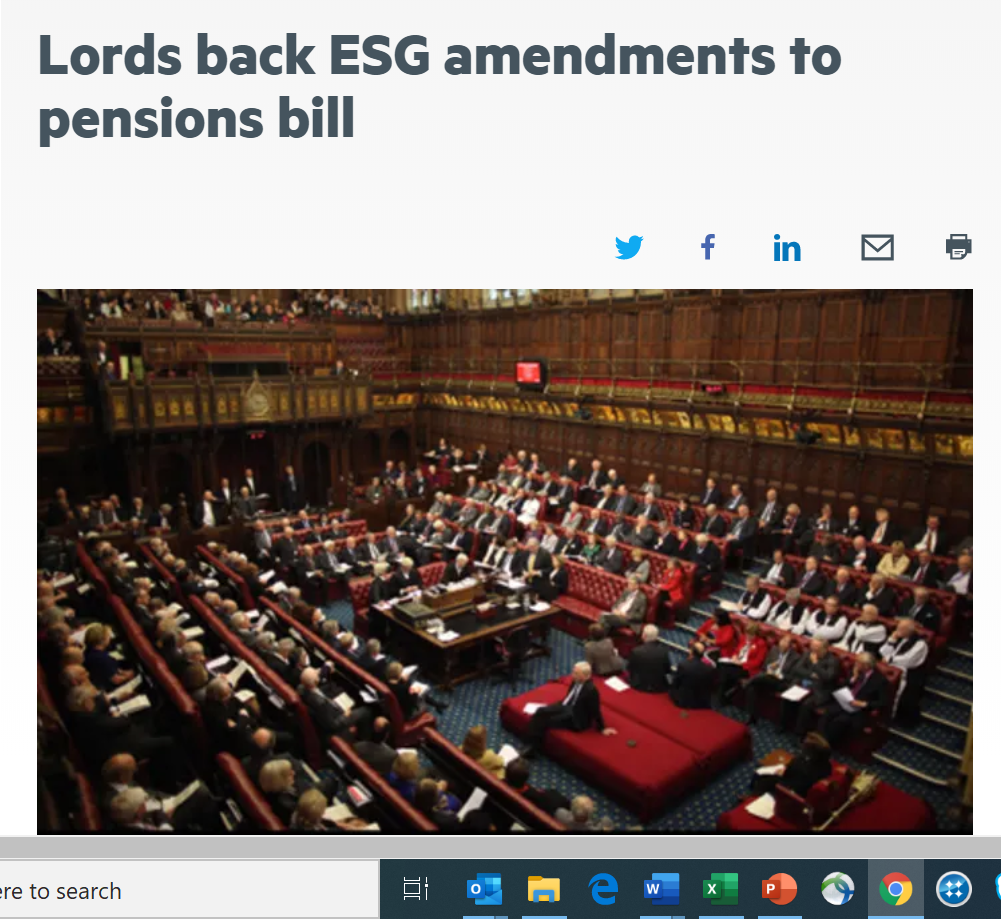 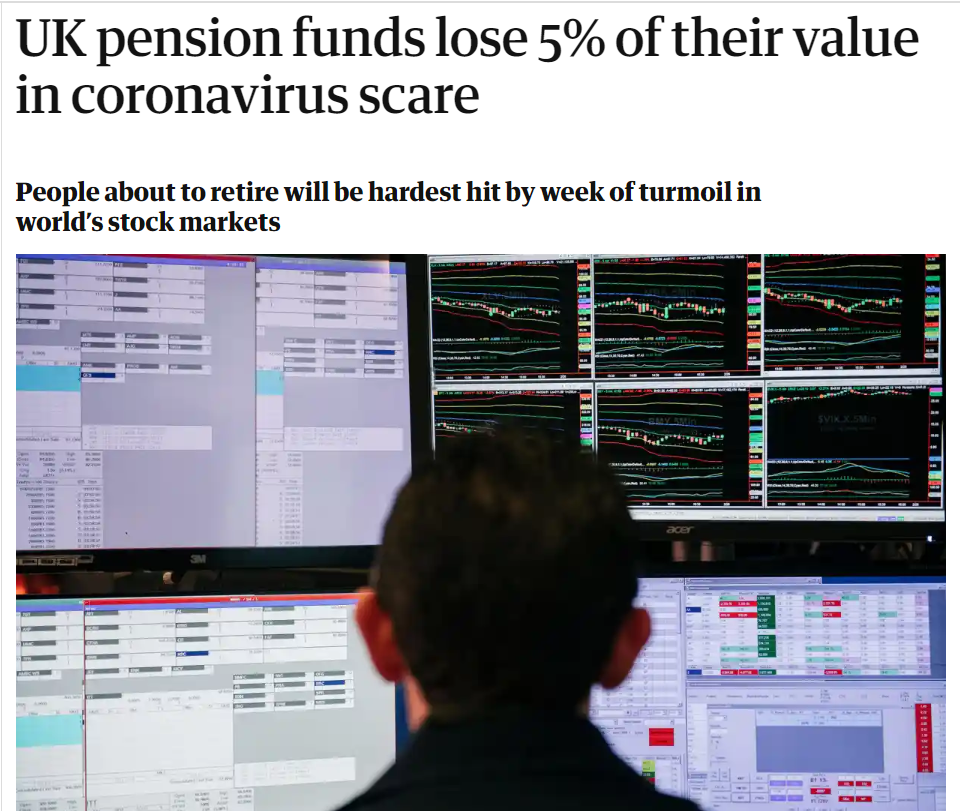 Expansion
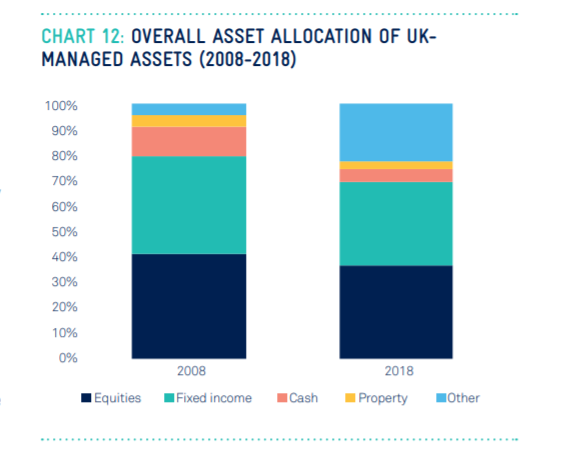 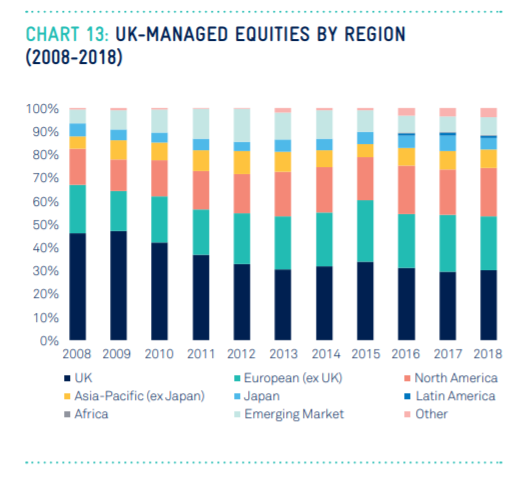 Effectiveness
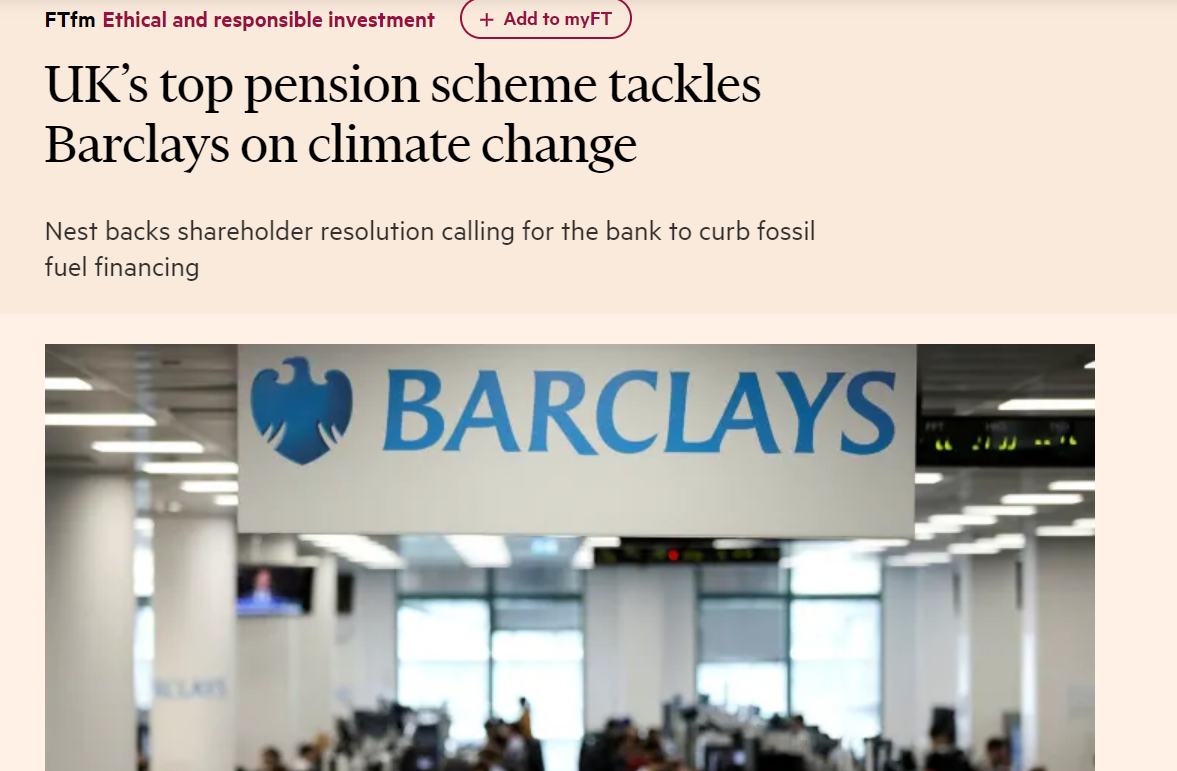 2020 definition
"Stewardship is the responsible allocation, management and oversight of capital to create long-term value for clients and beneficiaries leading to sustainable benefits for the economy, the environment and society."
Discussion and questions